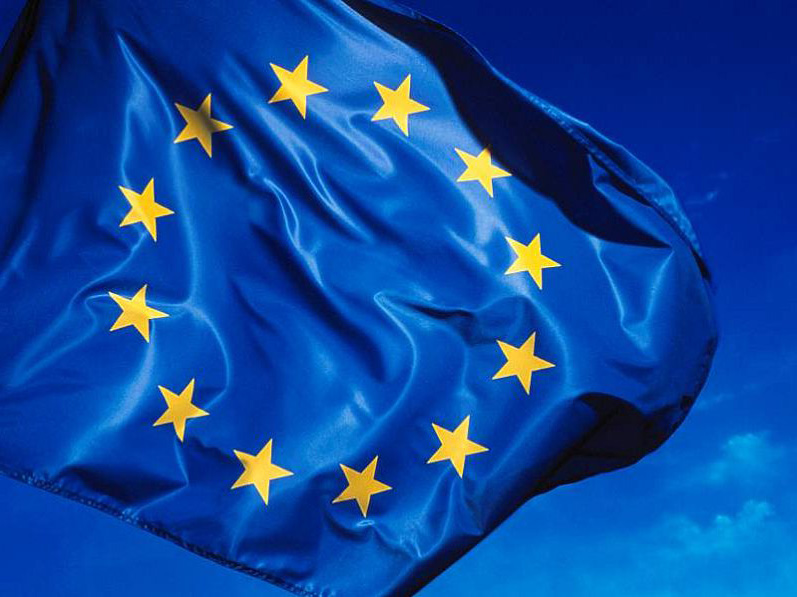 POLITICHE
    COMUNITARIE
INDICE
Libertà, sicurezza e giustizia
     (freedom, security and justice)
Tutela dell’ambiente 
      (environmental protection)
PAC (politica agricola comune)
     (common agricultural policy)
Istruzione, formazione e gioventù
      (education, training and youth)
LIBERTÀ, SICUREZZA E GIUSTIZIA
Libera circolazione delle persone, asilo e
   immigrazione
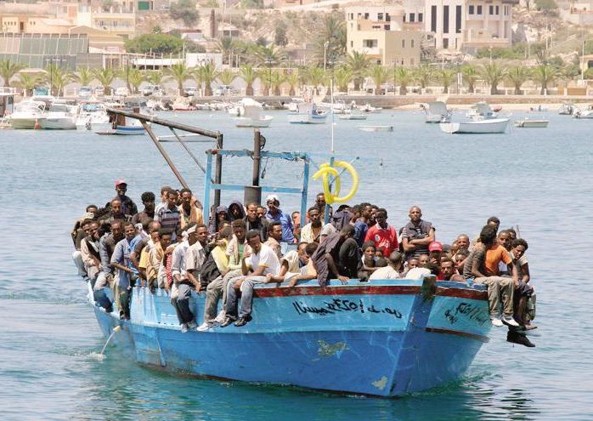 LIBERTÀ, SICUREZZA E GIUSTIZIA
Libera circolazione delle persone, asilo e
   immigrazione
Cooperazione di polizia e dogana
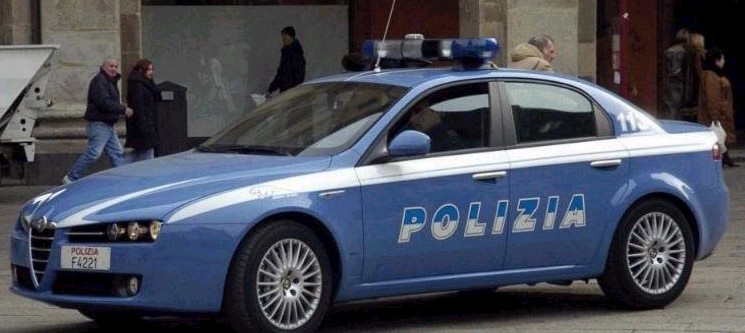 LIBERTÀ, SICUREZZA E GIUSTIZIA
Libera circolazione delle persone, asilo e
   immigrazione
Cooperazione di polizia e dogana
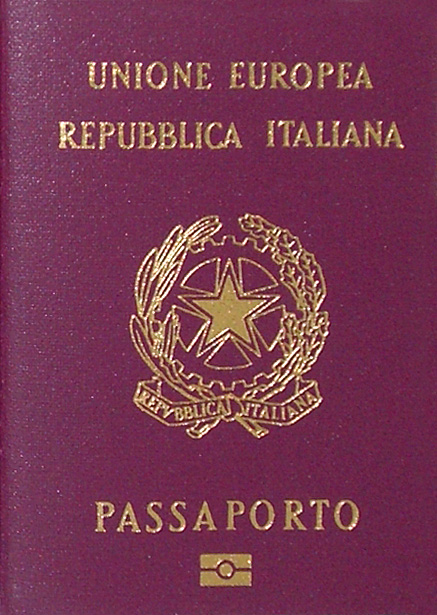 Cittadinanza dell’Unione
LIBERTÀ, SICUREZZA E GIUSTIZIA
Libera circolazione delle persone, asilo e
   immigrazione
Cooperazione di polizia e dogana
Cittadinanza dell’Unione
Lotta contro le discriminazioni
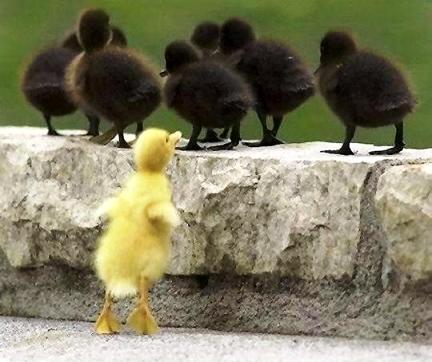 LIBERTÀ, SICUREZZA E GIUSTIZIA
Libera circolazione delle persone, asilo e
   immigrazione
Cooperazione di polizia e dogana
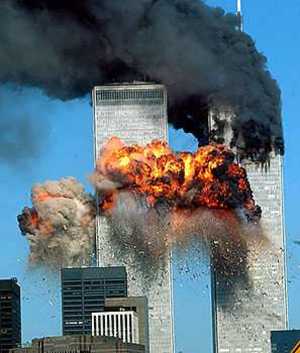 Cittadinanza dell’Unione
Lotta contro le discriminazioni
Lotta contro il terrorismo
LIBERTÀ, SICUREZZA E GIUSTIZIA
Libera circolazione delle persone, asilo e
   immigrazione
Cooperazione di polizia e dogana
Cittadinanza dell’Unione
Lotta contro le discriminazioni
Lotta contro il terrorismo
Lotta contro la criminalità organizzata
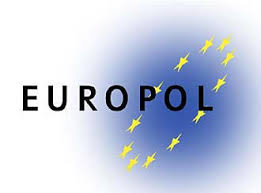 LIBERTÀ, SICUREZZA E GIUSTIZIA
Libera circolazione delle persone, asilo e
   immigrazione
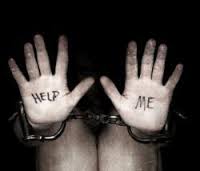 Cooperazione di polizia e dogana
Cittadinanza dell’Unione
Lotta contro le discriminazioni
Lotta contro il terrorismo
Lotta contro la criminalità organizzata
Lotta contro la tratta degli esseri umani
LIBERTÀ, SICUREZZA E GIUSTIZIA
Libera circolazione delle persone, asilo e
   immigrazione
Cooperazione di polizia e dogana
Cittadinanza dell’Unione
Lotta contro le discriminazioni
Lotta contro il terrorismo
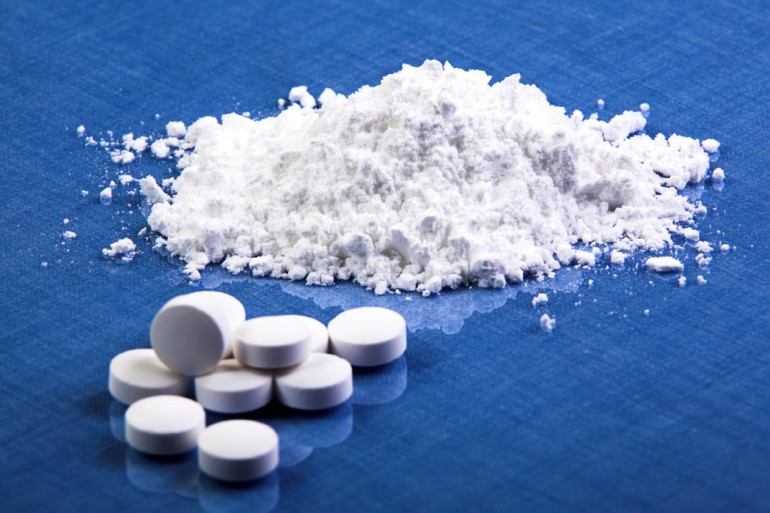 Lotta contro la criminalità organizzata
Lotta contro la tratta degli esseri umani
Lotta contro la droga
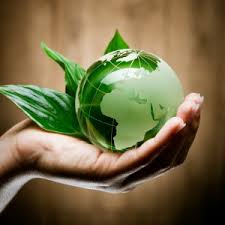 TUTELA DELL’AMBIENTE
Inquinamento atmosferico  responsabile di affezioni della salute umana e di danni all’ambiente
L’UE adotta una politica comune in materia ambientale e interviene in vari settori
Protocollo di Kyoto  strategia Clima-Energia (20-20-20) prevede:
 Ridurre del 20 %  le emissioni del gas serra
 Il 20 % della produzione di energia deve provenire da fonti rinnovabili
 Un incremento del 20% dell’efficienza energetica
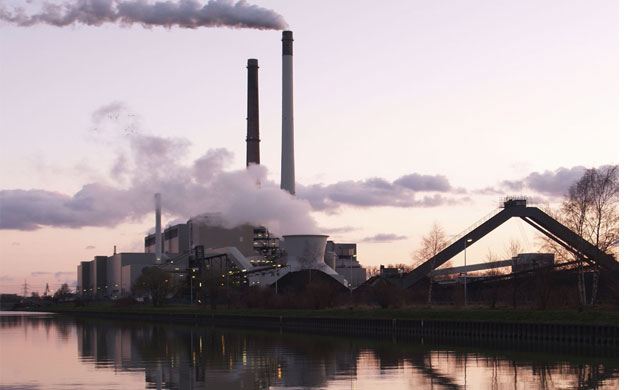 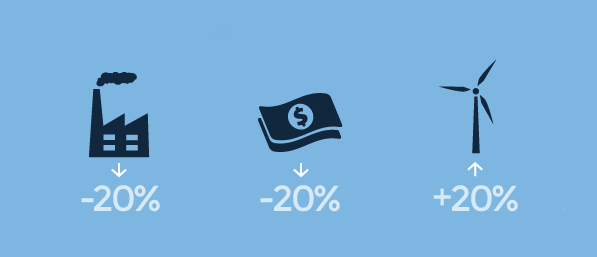 PAC (POLITICA AGRICOLA COMUNE)
La PAC nasce nel 1962 con due obiettivi:
 Soddisfare gli agricoltori grazie al prezzo di intervento
 Orientare  le imprese agricole verso una maggiore capacità produttiva
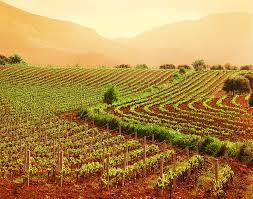 Modifiche nel 2013  nuovi obiettivi:
 promuovere diversità e qualità
mantenere vive le campagne
stimolare l’occupazione, l’imprenditorialità e l’approvvigionamento alimentare
PAC (POLITICA AGRICOLA COMUNE)
La PAC nasce nel 1962 con due obiettivi:
 Soddisfare gli agricoltori grazie al prezzo di intervento
 Orientare  le imprese agricole verso una maggiore capacità produttiva
Modifiche nel 2013  nuovi obiettivi:
 promuovere diversità e qualità
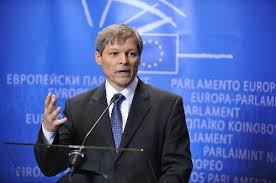 mantenere vive le campagne
stimolare l’occupazione, l’imprenditorialità e l’approvvigionamento alimentare
Le sette sfide delle PAC:
 l’alimentazione
 globalizzazione
 ambiente
 la sfida economica
 la sfida territoriale
 la diversità dell’agricoltura
 semplificazione della politica
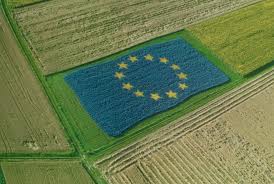 ISTRUZIONE, FORMAZIONE E GIOVENTÙ
Gli obiettivi sono:
 sviluppare la dimensione europea dell’istruzione
 favorire l’aumento della mobilità degli studenti e degli insegnanti
 promuovere la cooperazione tra gli istituti di insegnamento 
 sviluppare l’istruzione a distanza
 favorire lo scambio di giovani e di animatori
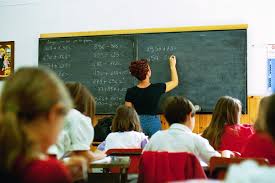 ISTRUZIONE, FORMAZIONE E GIOVENTÙ
Gli obiettivi sono:
 sviluppare la dimensione europea dell’istruzione
 favorire l’aumento della mobilità degli studenti e degli insegnanti
 promuovere la cooperazione tra gli istituti di insegnamento 
 sviluppare l’istruzione a distanza
 favorire lo scambio di giovani e di animatori
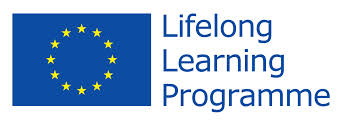 ISTRUZIONE, FORMAZIONE E GIOVENTÙ
Gli obiettivi sono:
 sviluppare la dimensione europea dell’istruzione
 favorire l’aumento della mobilità degli studenti e degli insegnanti
 promuovere la cooperazione tra gli istituti di insegnamento 
 sviluppare l’istruzione a distanza
 favorire lo scambio di giovani e di animatori
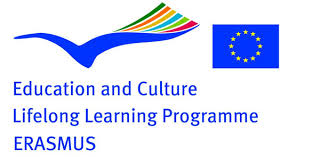 Nuovo programma Erasmus plus (2014-2020)
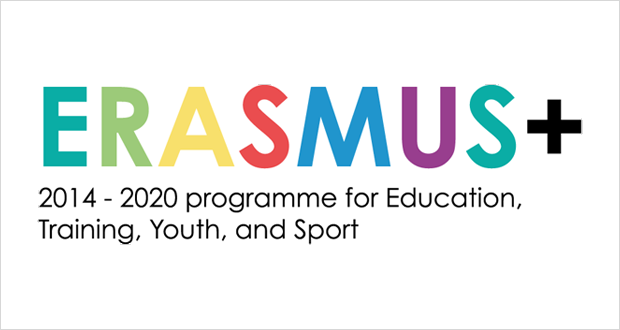